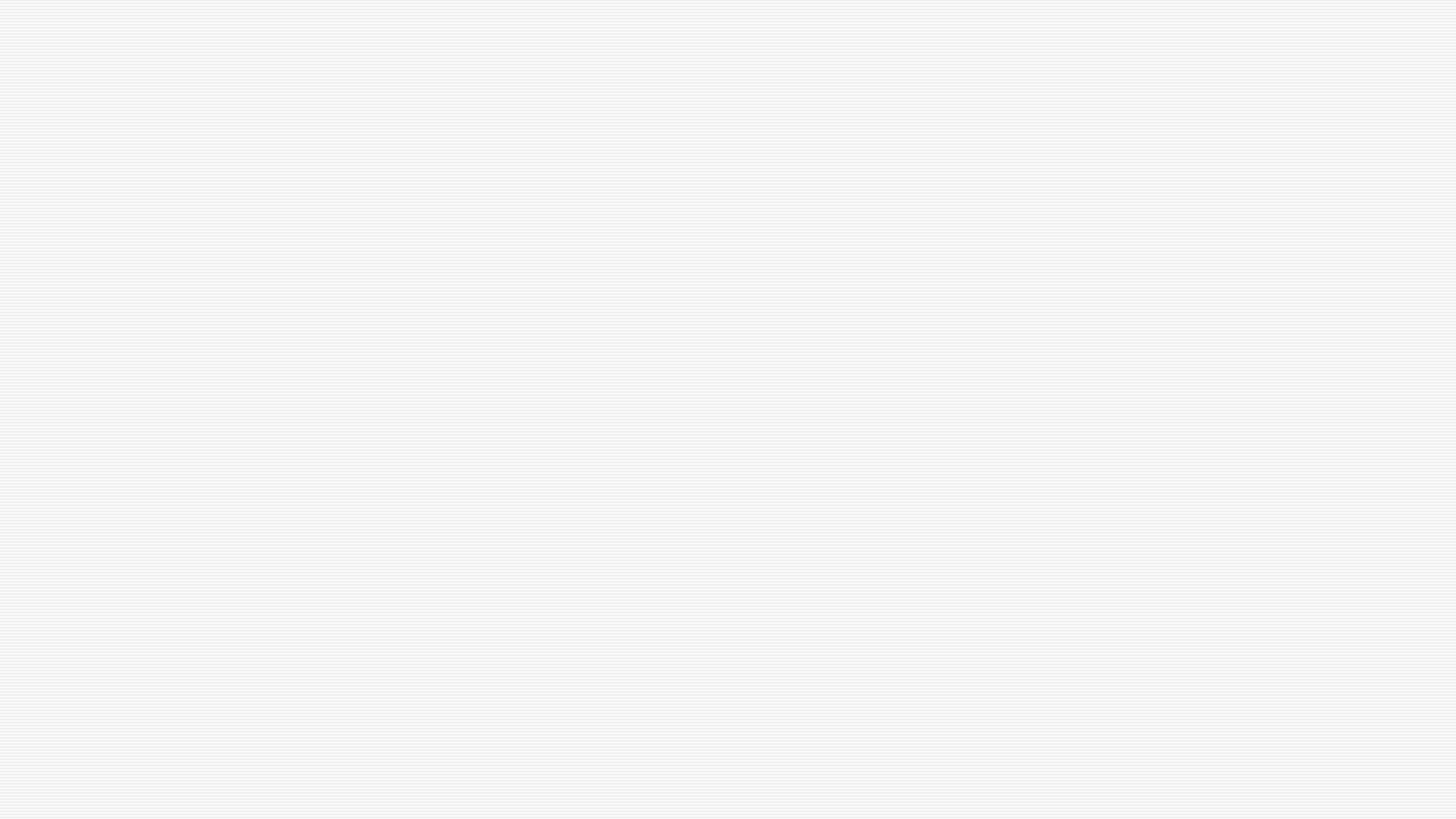 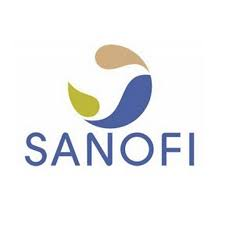 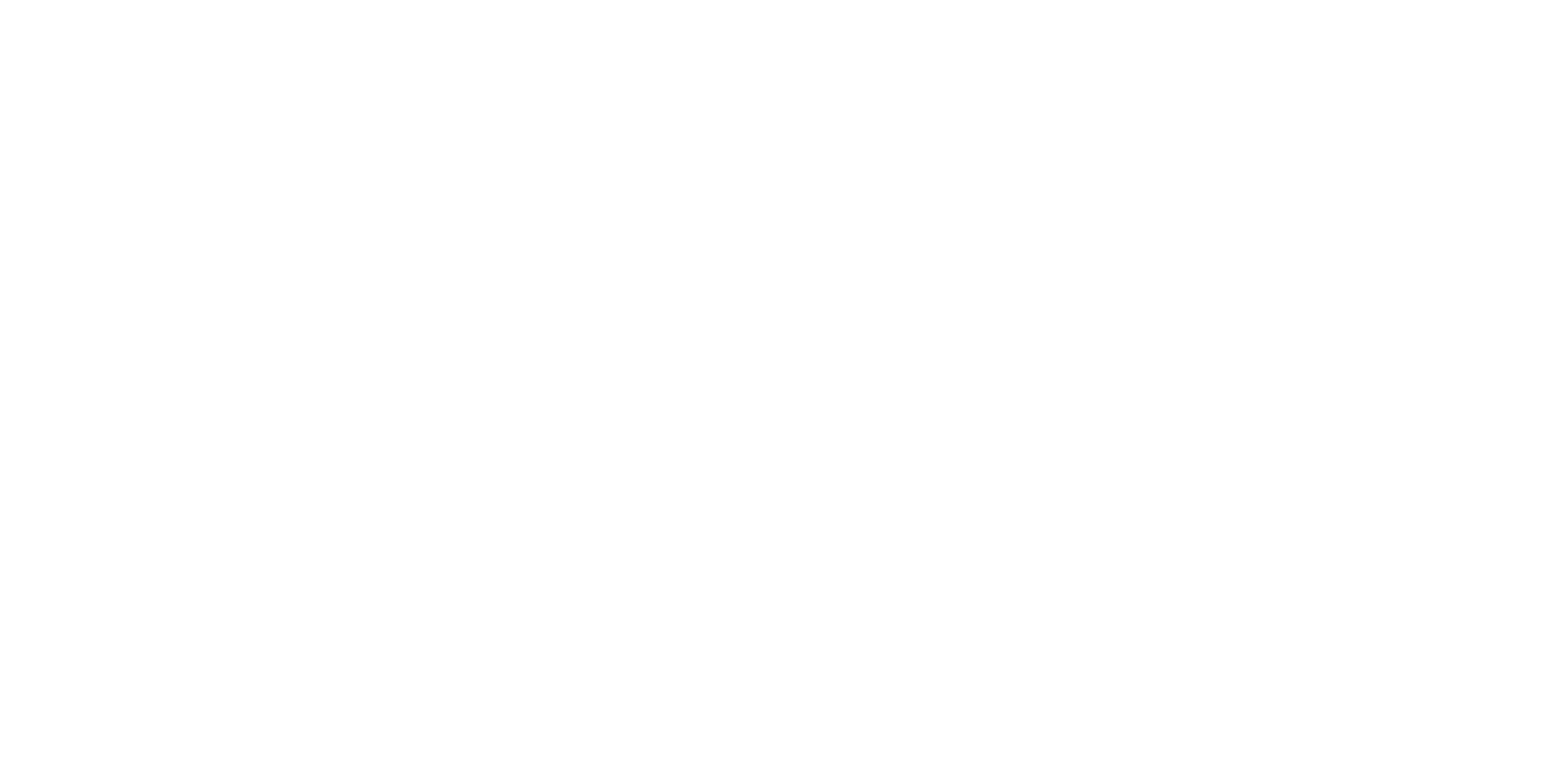 Sanofi At-A-Glance
Syed Mumtaz
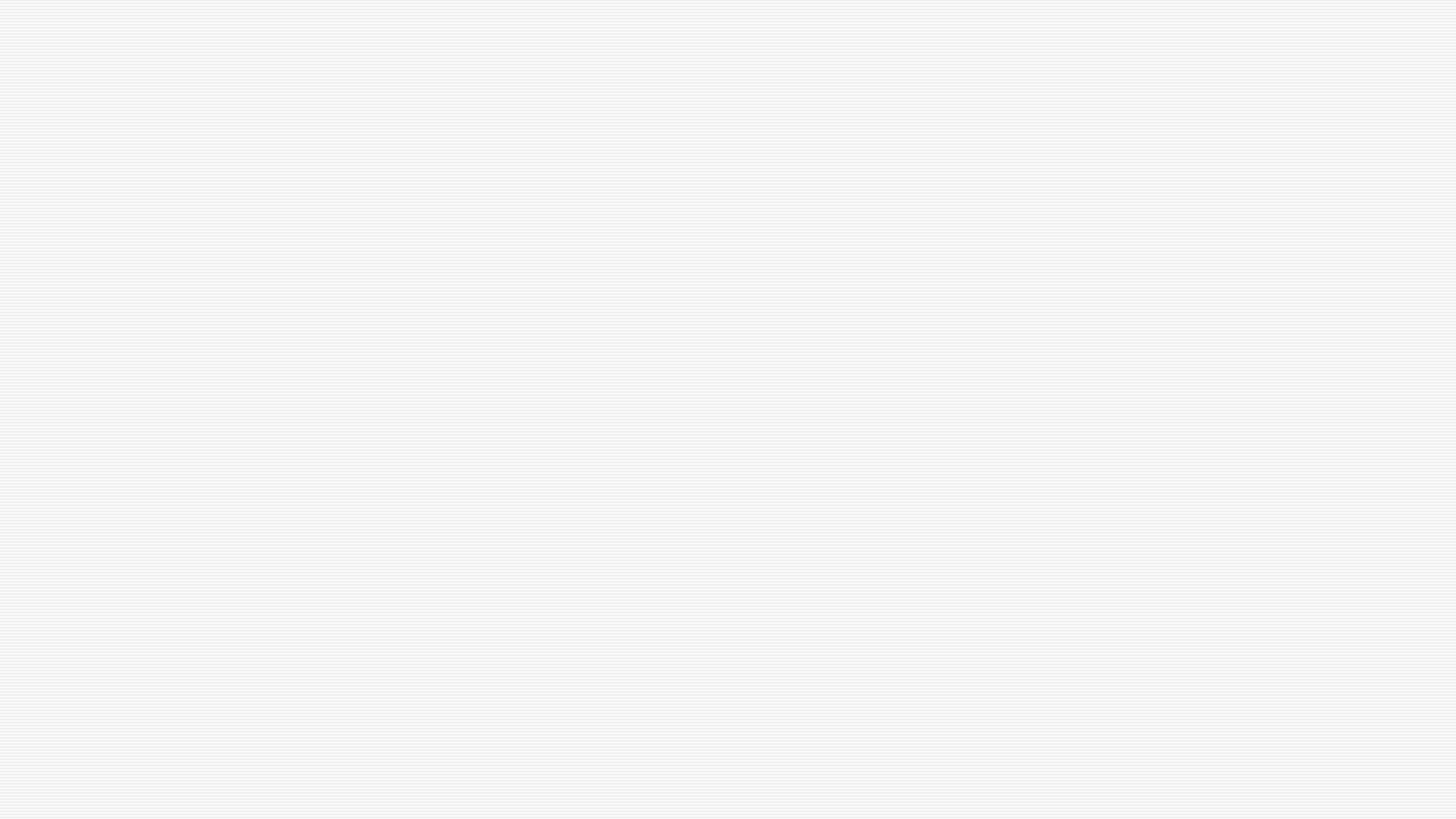 What is Sanofi?
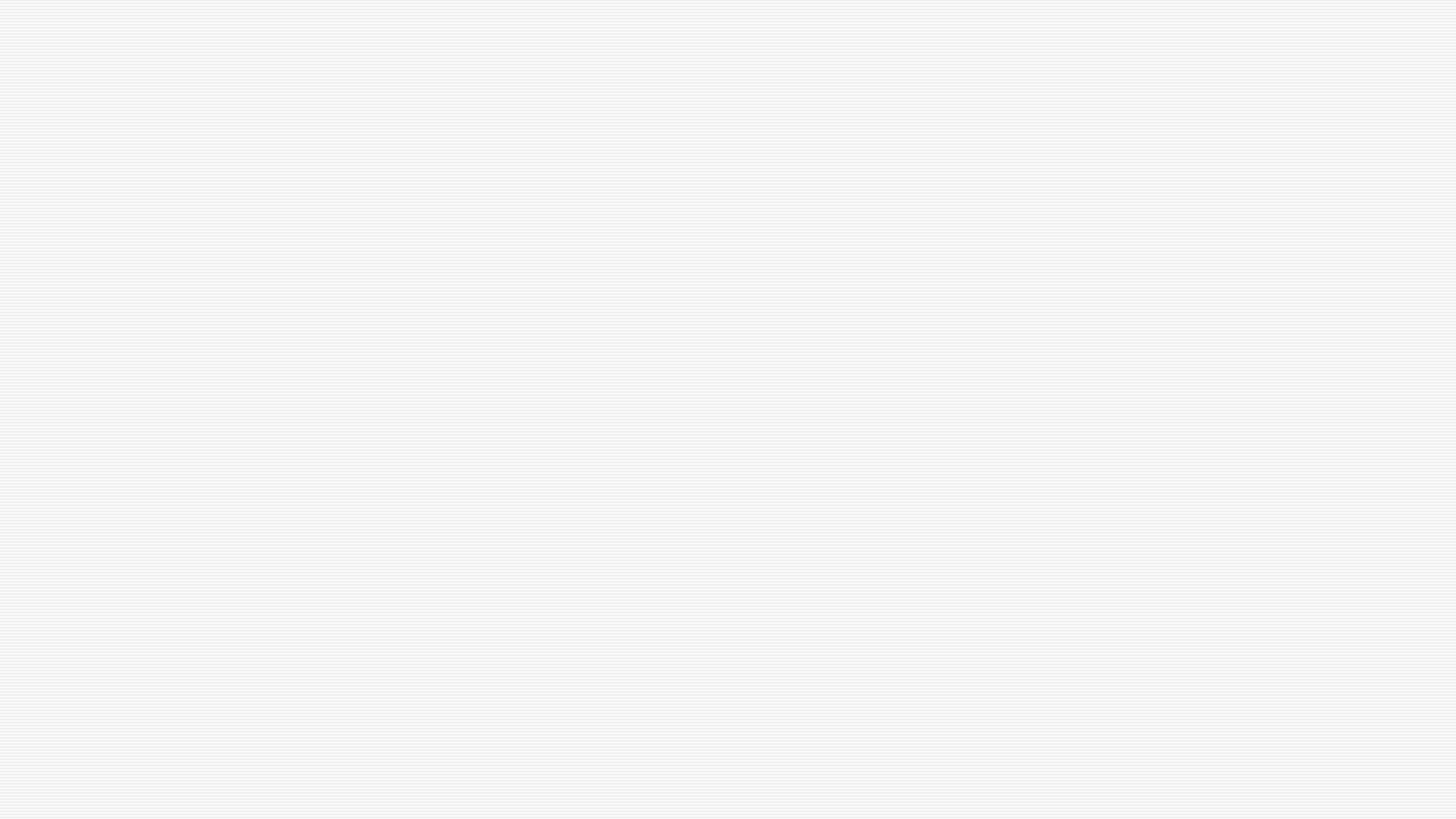 Career Options
Over 100,000 Employees
Internal Control Business Partner	
Head of Consumer Insight & Analytics
Accountant
Data Analyst 
Manufacturing 
R&D
Sales/Marketing
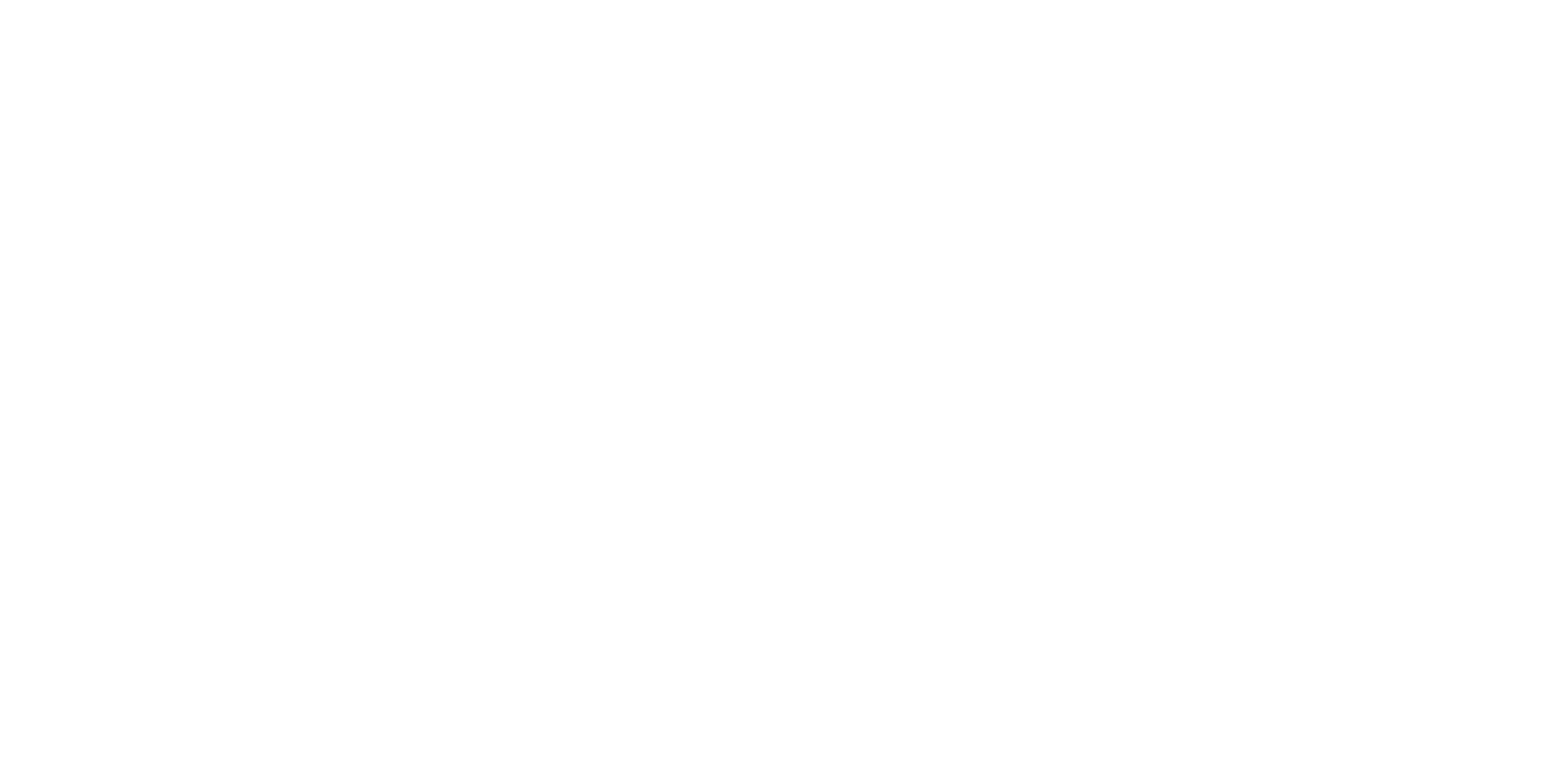